프로젝트(Adeauth)
- Deauth 패킷을 이용한 와이파이 차단 -
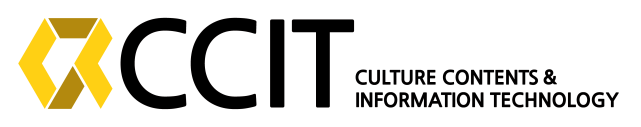 정보보안융합S/W 정영호
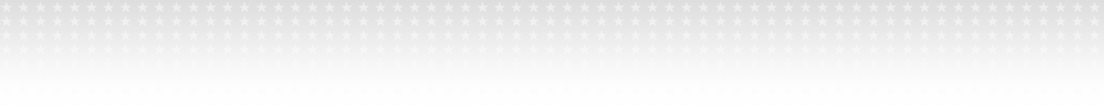 Contents
Ⅰ.	무선 통신
Ⅱ.  프로그램 동작 원리
Ⅲ.   개발 환경
Ⅳ.   시연
Ⅴ.   Q & A
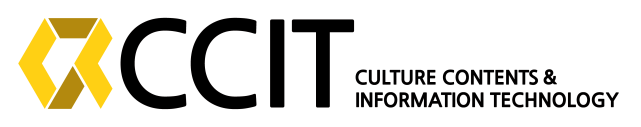 무선 통신
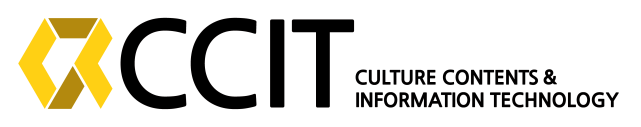 무선통신
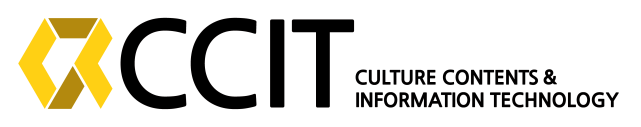 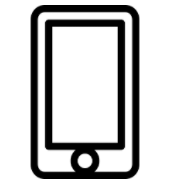 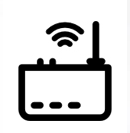 AP(Access Point)
Station
보통 공유기를 AP라하며 AP에 연결된 장치들(스마트폰, 노트북) 등을 Station이라 한다.
무선 네트워크 용어
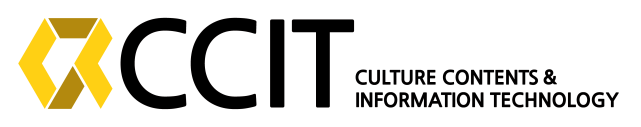 BSSID
SSID
SSID(Service Set Identifier) WLAN의 NETWORK 이름
BSSID(Basic Service Set Identifier) AP의 MAC주소
AP의 통신
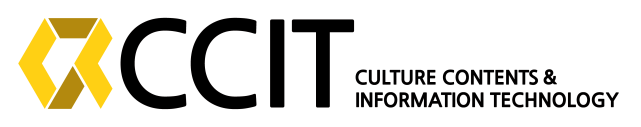 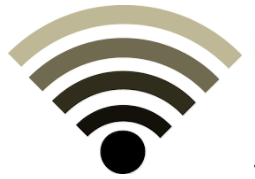 AP는 각자 사용하는 Channel 주파수 대역이 존재함
AP 탐지 원리
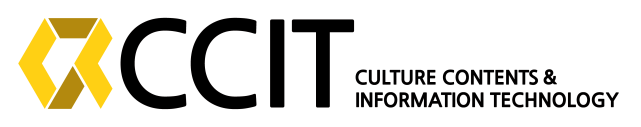 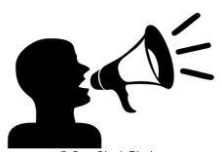 AP의 경우 주기적으로 Beacon frame 패킷을Broadcast시켜 자신의 존재 유무를 station들에게 인식시킴.
이로인해 station들은 AP의 존재를 알게되고 와이파이라는 연결을 통해 커넥션이 이루어짐.
Deauth 패킷
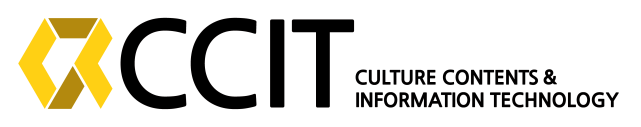 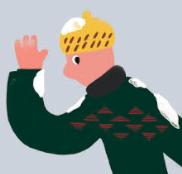 AP가 자신의 활동, 즉 더 이상의 AP에 대한 기능을 그만하고 종료하겠다는 의미의 패킷
프로그램 동작원리
동작원리
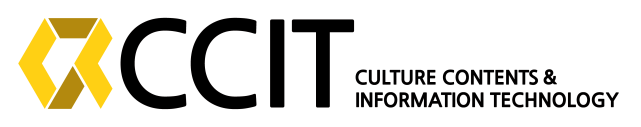 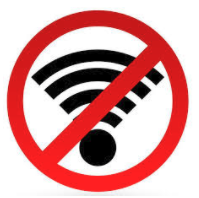 AP
Monitor 모드의 Attacker
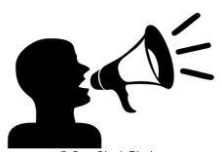 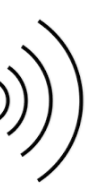 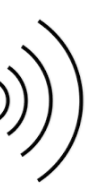 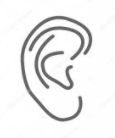 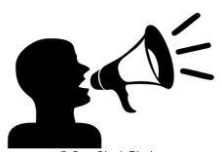 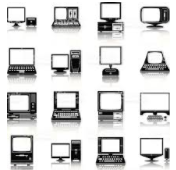 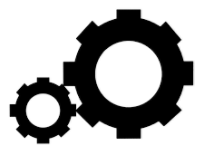 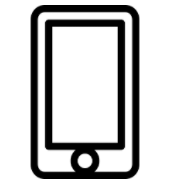 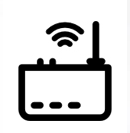 1.  AP의 Beacon프레임을 탐지하여 해당 AP의 채널과 SSID, MAC주소 등을 수집한다.
2. 수집한 데이터를 토대로 Deauth패킷을 만든다. (출발지 주소를 수집한 AP Mac으로 설정)
3. 생성된 Deauth패킷을 Broadcast하거나 특정 Dev의 Mac주소를 목적지로 전송한다.
4. Deauth 패킷을 받은 Dev는 AP가 Deauth 패킷을 전송한줄 알게되며 와이파이기능이 중지된다.
사용가능한 분야
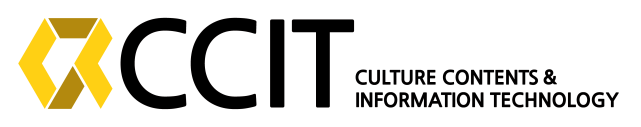 특정 방화벽 보안강화로 사용가능
장치와 AP 등을 관리하면서 허용되지 않은 장치에 대해 Deauth 공격을 하고 등록된 기기는 공격하지 않는 방법으로 보안을 강화시킬수 있음
AP에 대한 암호를 알고 네트워크 대역에 접속을 하더라도 네트워크 사용이 불가하기때문에 보안성이 좋음
개발환경
개발환경
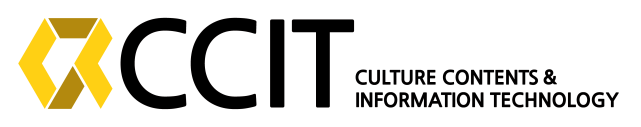 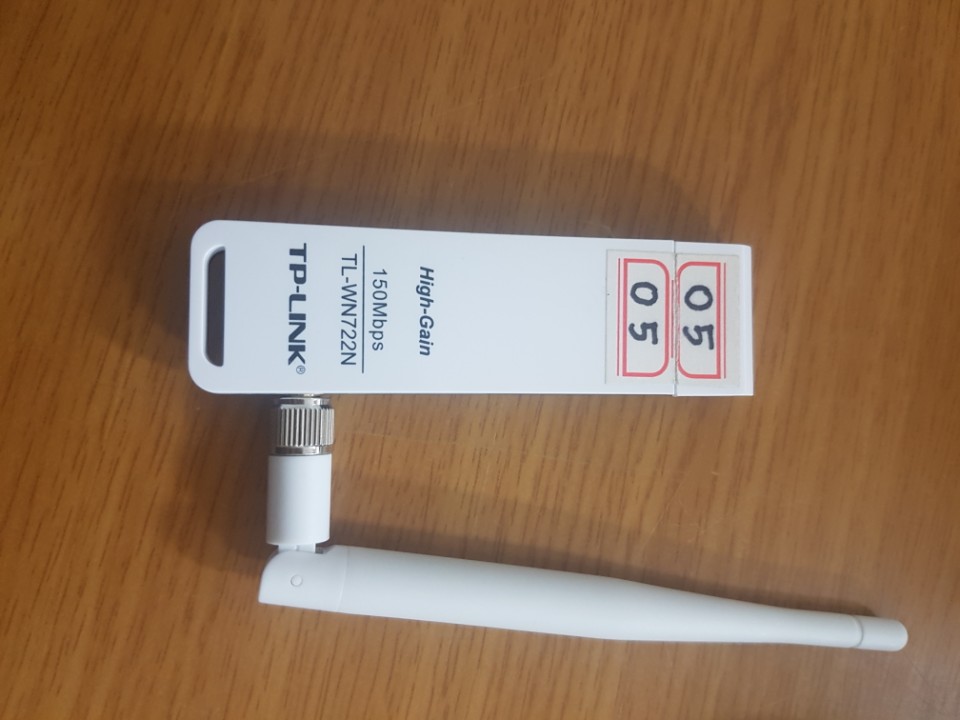 TP-LINK
개발환경
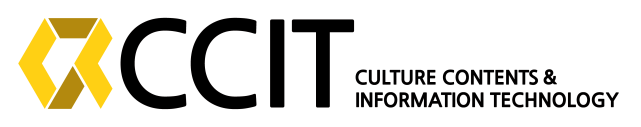 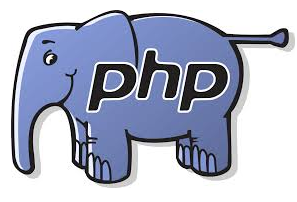 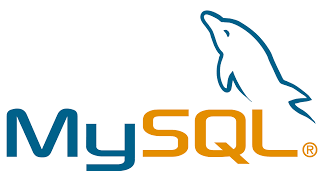 Mysql Table 구성
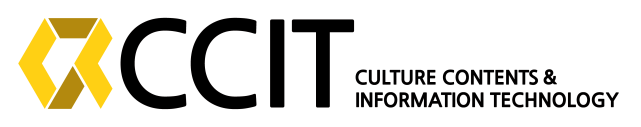 Table 명 = ap_data, dev_data

ap_data -> ap의 mac주소와 channel, SSID, memo로 구성

dev_data -> device의 mac주소와 사용자이름(user_name), memo로 구성
Table 구성
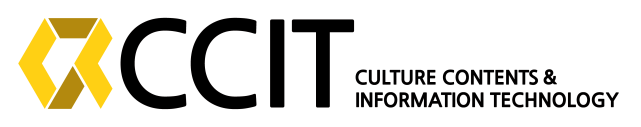 create table station_data 
(
	dev_mac char(18) not null,
	user_name char(30) not null,
	memo char(30),
	primary key(dev_mac)
);
create table ap_data 
(
	ap_mac char(18) not null,
	channel int not null,
	SSID char(32),
	memo char(30),
	primary key(ap_mac)
);
Table 구성
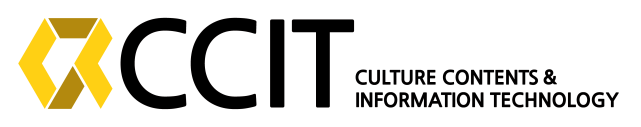 ap_data
dev_data
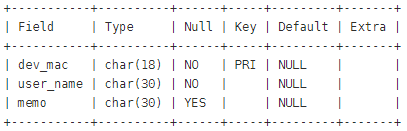 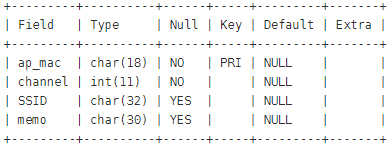 Table 구성
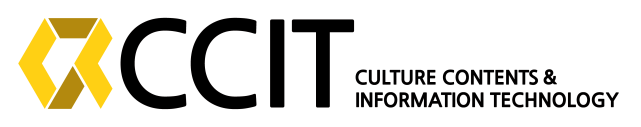 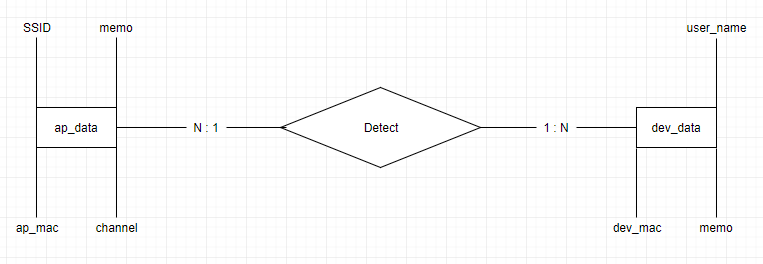 Table 구성
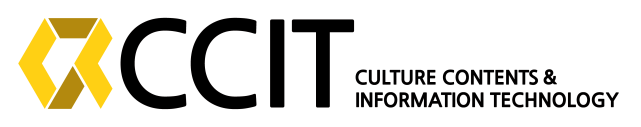 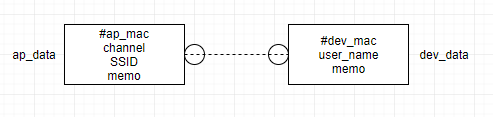 Adeauth 웹페이지
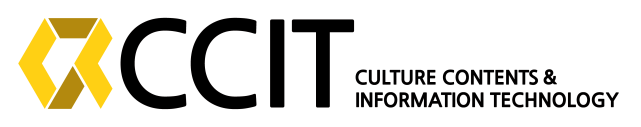 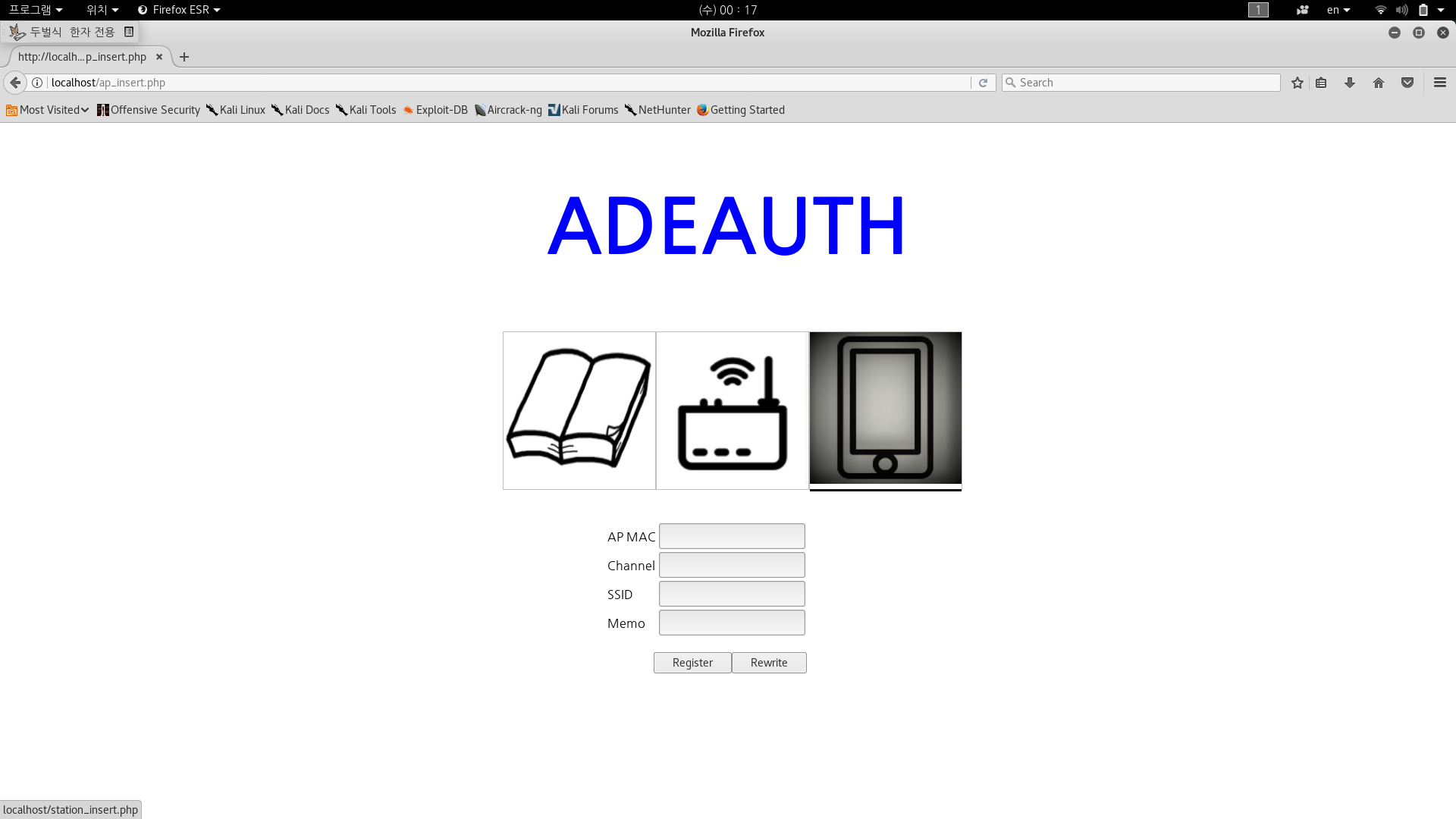 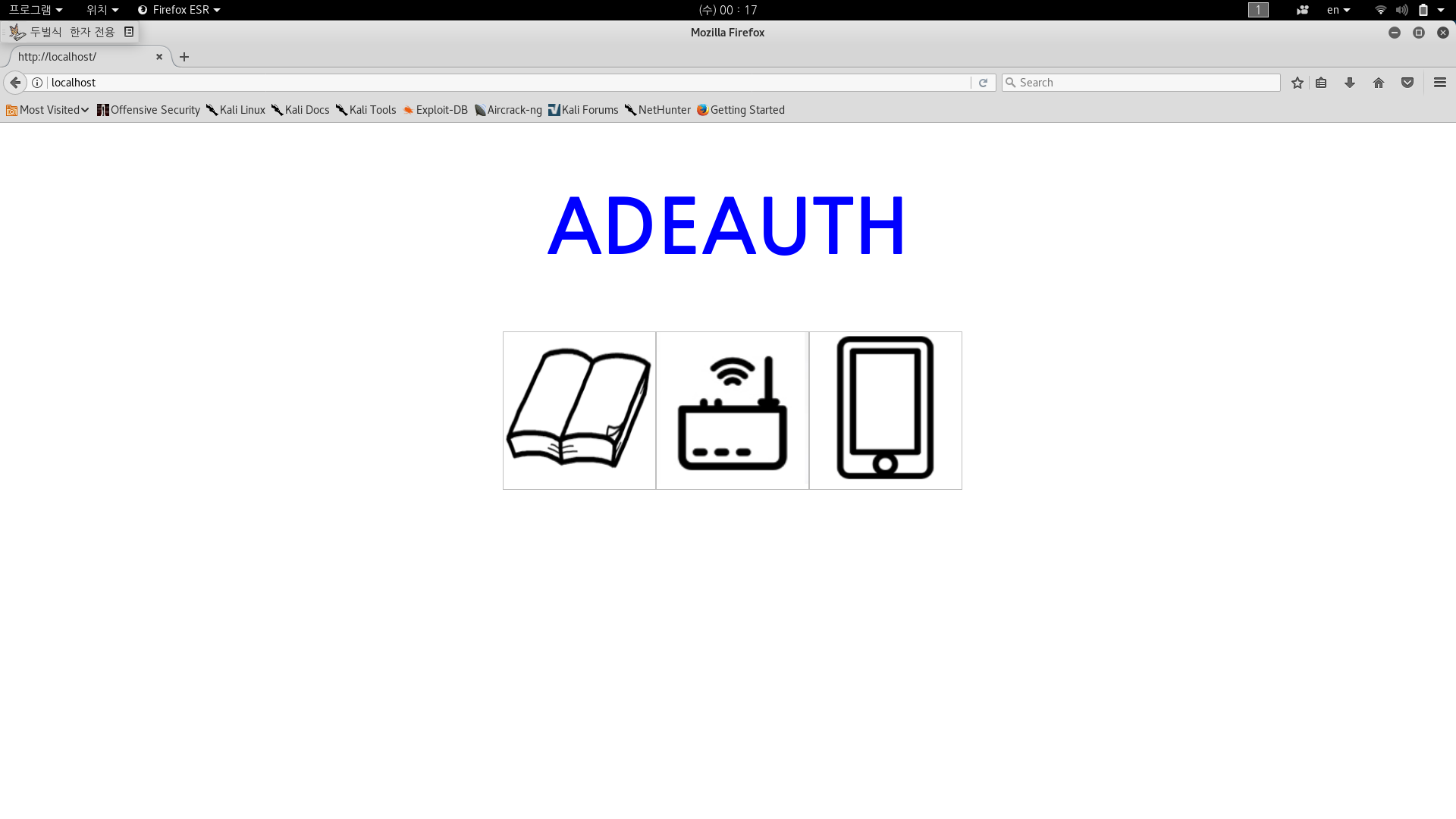 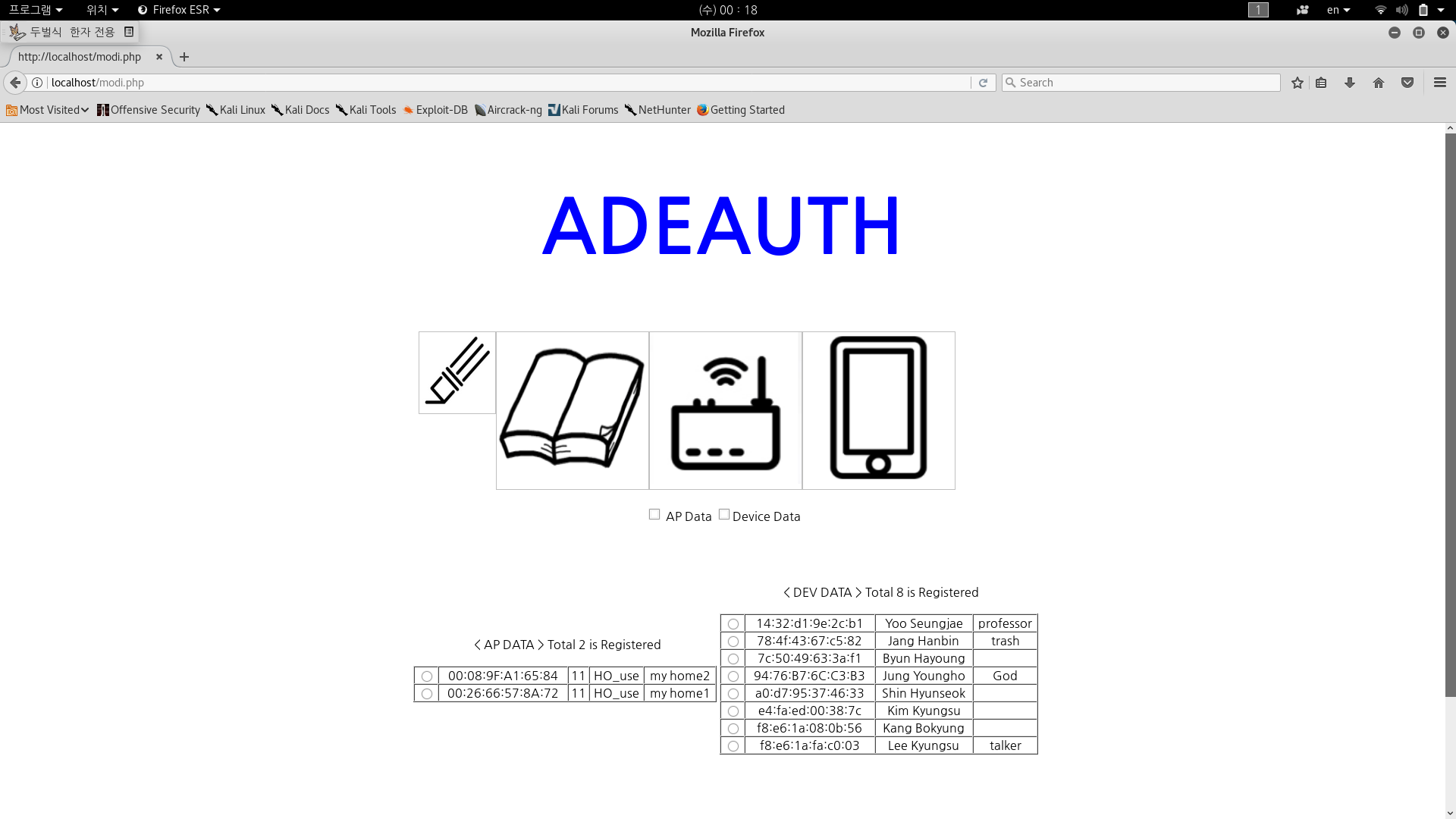 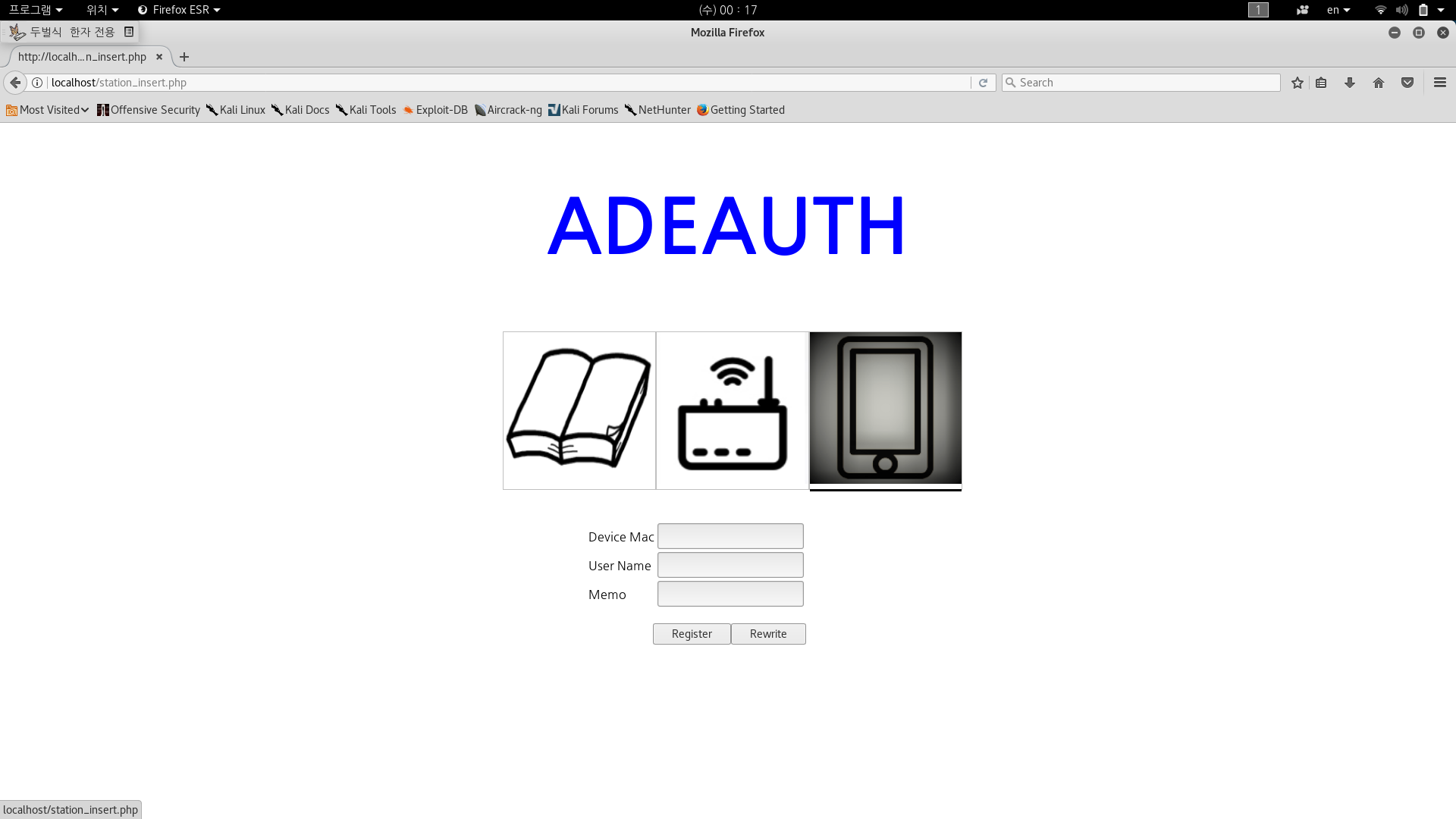 시 연
Q & A
감사합니다